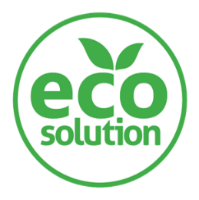 Verringerung des Blasluftverbrauchs und Schutz des Endprodukts
AirEco2 system
BESCHREIBUNG
NUTZEN UND VORTEILE
Zwei Ventile werden pro Station hinzugefügt, um einen zweiten Recycling/Blasen-Schritt zu ermöglichen.
Längere Lebensdauer der Komponenten dank Luftfilterung
Luftfilterung wird für Vorblasen und Blasen wiederverwendet, wodurch das Hygieneniveau des Endprodukts verbessert wird
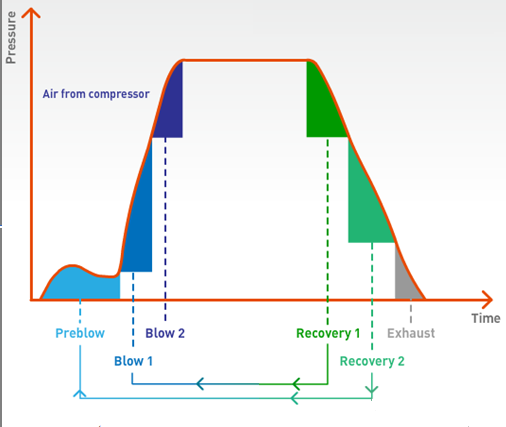 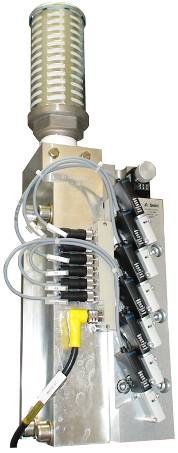 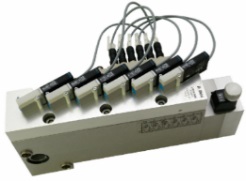 Nutzent: Kostenoptimierung, Produktqualität, Nachhaltigkeit
Ausrüstung: Matrix-Blasmaschinen
Katalog-Code: 2015